Программа по 
деятельности работодателейЭффективные организации работодателей и бизнес организации
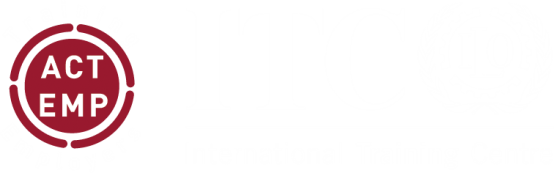 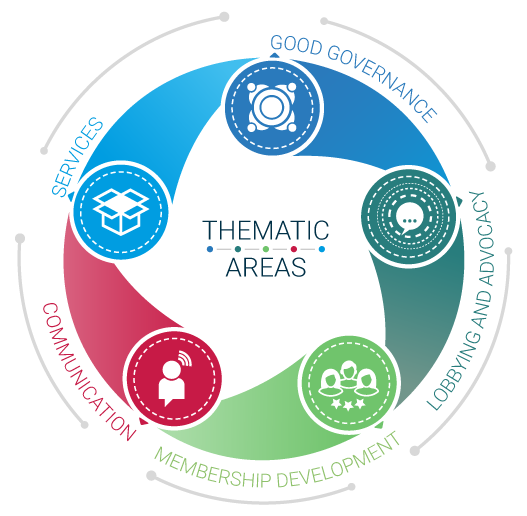 Стратегия членства
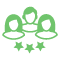 Стратегии членства
Готовое руководство по стратегиям членства для членских организаций работодателей и бизнес-организаций (ЧОРБ)
Окончательная версия будет опубликована в конце 2018 года 
Рабочий вариант доступен по ссылке http://lempnet.itcilo.org
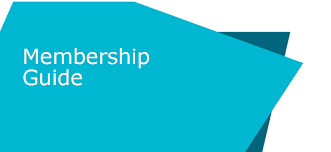 Руководство по стратегиям членства
Важность членства
Членские организации работодателей и бизнес-организации (ЧОРБ) – это организации на базе ЧЛЕНСТВА
ЧОРБ представляют интересы своих членов.
Они это делают независимо
Членство на добровольной и свободной основе
[Конвенция МОТ №87 о свободе объединений]
Важность членства
Иными словами: 
Без членов ЧОРБ не существуют!
ЧОРБ должны привлекать новых членов и сохранять участие текущих
Они должны постоянно показывать компаниям и участникам свою эффективность для обеспечения устойчивого характера своей деятельности (а не только при низких показателях!!)
Вопросы вокруг членства
Дальнейший рост и влияние
Больше ресурсов
Благотворный круг
Рост  членства
Высокая репрезентативность
Высокое качество услуг
Больше ресурсов
Большое количество членов
Вопросы вокруг членства
Небольшое количество членов
Ограниченные ресурсы
Ограниченное количество услуг
Низкий уровень влияния
Еще меньшее количество членов
Еще меньше ресурсов
Порочный круг
Еще меньше услуг
Стратегии членства
Стратегии членства играют важную роль для ЧОРБ. 
Стратегии членства обеспечивают:



ЧОРБ не могут существовать без ресурсов и без влияния
Представительность - влияние
Доход – ресурсы
Стратегии членства
Каждая ЧОРБ использует свои уникальные стратегии членства, однако все организации должны:
Четко определить то, что получают члены при участии (другими словами: определить предлагаемые преимущества),
Быть в курсе текущей ситуации относительно членства,
Извлекать максимальную отдачу цикла членства.
1. Определить предлагаемые преимущества
1. Определить предлагаемые преимущества
Предлагаемые преимущества ЧОРБ
Являются инструментом для маркетинга,
Доступны и понятны, 
Максимально конкретны.
Помните: участие в «Клубе для своих» может быть значимым фактором для принятия решения в пользу членства. Важно признать это и использовать для привлечения новых членов и сохранения текущих (постоянное вовлечение).
2. Понимание текущей ситуации
Всегда важно иметь верное представление о:
Текущем уровне членства,
Причинах, объясняющих такие данные.

Разработка ключевых показателей эффективности (КПЭ) по членству, 
Формирование системы для фиксирования работы с членами, и
Сбор качественных и количественных данных
ДОЛЖНЫ производится надежной и профессионально работающей ЧОРБ.
2. Понимание текущей ситуации
Помните: то, что можно измерить, может быть сделано!
ЧОРБ должны определять ключевые показатели эффективности для своих стратегий членства. Например:
2. Понимание текущей ситуации
Фиксирование работы (взаимодействий) с членами крайне важно – часто происходит следующее:
2. Понимание текущей ситуации
Использование программного обеспечения CRM (Управление взаимоотношениями с клиентами) поможет ЧОРБ наладить профессиональные отношения с членами.
Узнайте больше о CRM-проекте МУЦМОТ и о более чем 60 ЧОРБ, использующих программу, на lempnet.itcilo.org
2. Понимание текущей ситуации
5 основных проблем в связи с привлечением и сохранением членов:
1
2
3
4
5
2. Понимание текущей ситуации
Регулярный сбор качественных и количественных данных посредством опросников поможет Вашей ЧОРБ понять главные причины проблем, связанных с привлечением новых и сохранением текущих членов, и даст возможность разработать инструменты для решения таких проблем
Примеры:
Анкета об уровне удовлетворенности; 
Опросник о нуждах для каждого из членов или по секторам (МСБ, и т.д.);
Анкета при аннулировании членства (для выбывающих членов) и т.д.
3. Максимум от цикла членства
Существует пять этапов цикла членства: 
Информирование
Привлечение
Вовлечение
Обновление
Восстановление
3. Максимум от цикла членства
Анализ цикла членства может быть полезным инструментом для
Лучшего понимания динамики членства с точки зрения члена;
Анализа текущей деятельности ЧОРБ, определения недостающих элементов и разработки стратегий для улучшения работы.
3. Максимум от цикла членства
Какое значение цикл членства имеет для ЧОРБ:
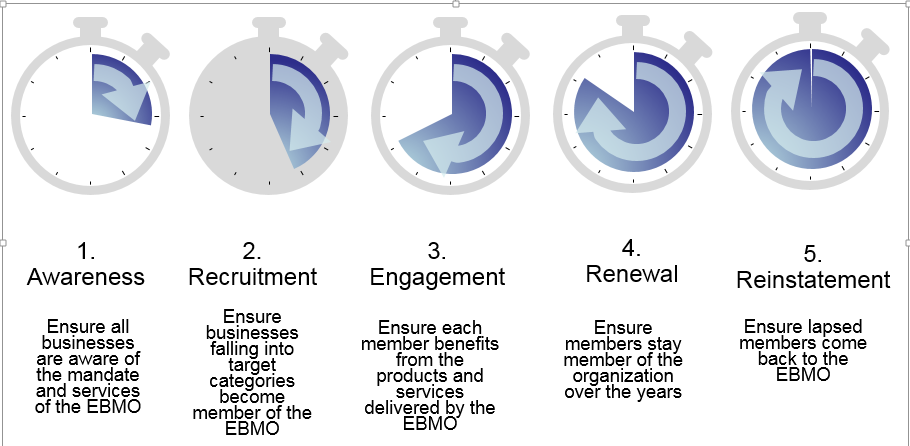 1)Информирование

информирование всех компаний о мандате и услугах ЧОРБ
3)Вовлечение

каждый член получает выгоду от услуг и продуктов Вашей ЧОРБ
4)Обновление

члены хотят сохранять членство в течение многих лет
5)Восстановление

выбывшие члены могут легко вернуть членство ЧОРБ
2)Привлечение

компании в рамках Ваших целевых групп должны становиться членами ЧОРБ
3. Максимум от цикла членства
Все ЧОРБ проводят работу по привлечению новых членов, однако во многих случаях такая работа носит ситуативный или раздробленный характер;
Если рассматривать Ваши мероприятия
Какие из них соответствуют каждому из этапов цикла членства? 
На каком из этапов сконцентрированы Ваши усилия? 
Какой этап остался в стороне?
3. Максимум от цикла членства
Цель информирования базируется на двух аспектах: 
Потенциальные члены должны знать о Вашей организации и ее деятельности
Организация должна понимать меняющиеся нужды текущих и потенциальных членов. 
Насколько четко сформулированы и эффективно донесены предлагаемые преимущества Вашей ЧОРБ?
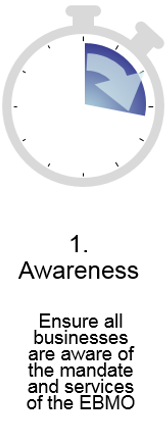 1)Информирование

информирование всех компаний о мандате и услугах ЧОРБ
3. Максимум от цикла членства
Что должно быть в фокусе работы по привлечению новых членов? Определите приоритетные зоны для проведения анализа стратегий проникновения
Может ли ЧОРБ рассчитывать на обширную базу членов? Может ли ЧОРБ рассчитывать на наиболее значимые отрасли экономики (ВВП)? Представлены ли новые секторы экономики среди членов? Определите все сегменты членства для понимания того, какие важные отрасли не представлены/упущены (МСБ? Неформальная?)
При обширном, устойчивом членстве – что может быть сделано для привлечения «безбилетников»?
При скудном членстве – насколько наши предложения соответствуют нуждам?
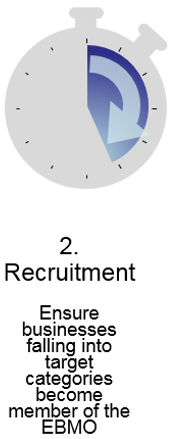 2)Привлечение

компании в рамках Ваших целевых групп должны становиться членами ЧОРБ
Примеры инструментов привлечения:
3. Максимум от цикла членства
Сохранение текущих участников в качестве членов еще более важно (и менее затратно), чем привлечение новых членов
Ключ к успеху – это постоянное вовлечение текущих членов в работу!
Каким образом?
Понимать причины присоединения к организации;
Свидетельствовать (публично) их членство, их активное участие в деятельности ЧОРБ, их успехи;
Постоянно держать их в курсе событий и поддерживать их АКТИВНОСТЬ, то есть выражение мнений/комментирование/вклад в интересующие их аспекты (полезно использование социальных медиа); участие в собраниях и мероприятиях, и т.д.;
Отвечать их нуждам (сегментация) и четко формулировать конкретные преимущества организуемой Вами деятельности;
Анализировать уровень вовлеченности и информировать о достижениях.
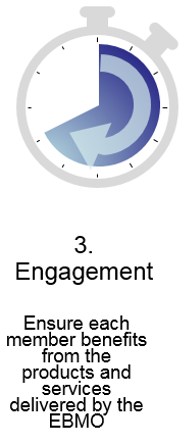 3)Вовлечение

каждый член получает выгоду от услуг и продуктов Вашей ЧОРБ
3. Максимум от цикла членства
Процесс обновления членства должен быть четким и прозрачным. ЧОРБ должна поддерживать профессиональный уровень – вовремя высылая счет-фактуры и четко определяя сроки (программа CRM может быть полезным инструментом для таких задач).
Можно применять стимулы для поддержки быстрого и досрочного обновления членства.
Разбирательства в связи с неуплатой взносов должны производиться согласно правилам, указанным в Уставе. Помните: в реальности никто не имеет возможности получать товары или услуги бесплатно!
Для ЧОРБ важно использовать период обновления членства для информирования о достижениях организации в общем и конкретно для определенного члена (польза членства в нашей организации именно для ВАШЕЙ компании…)
Процесс установления уровня взносов должен быть открытым и прозрачным. Также важно четко обозначать:
Какие услуги включаются в пакет членства при годовом взносе;
Что не включается в такой пакет, но может быть доступно за дополнительную плату (цена для членов vs цена для не участвующих компаний).
Анкеты при отказе от членства являются важным инструментом для улучшения работы по сохранению текущих членов и восстановлению членства.
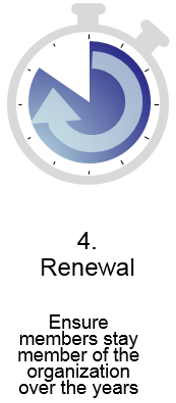 4)Обновление

члены хотят сохранять членство в течение многих лет
3. Максимум от цикла членства
Бывшие члены могут быть потенциальными членами;
В зависимости от причин аннулирования членства, контакты компании должны сохраняться на случай, если условия станут благоприятными для возобновления;
Условия для новых членов должны всегда быть четкими и понятными.
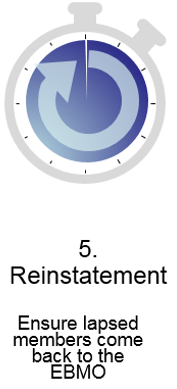 5)Восстановление

выбывшие члены могут легко вернуть членство ЧОРБ
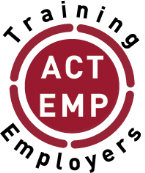 Мы являемся надежным партнером в подготовке и проведении учебных курсов для членских бизнес-организаций и будем рады помочь вам в реализации ваших потребностей в сфере профессиональной подготовки
Для получения дополнительной информации, свяжитесь с нами:

Программа по деятельности работодателей
E-mail: actempturin@itcilo.org
Тел: +39 011 693 6590
http://lempnet.itcilo.org